PAGG Finance Committee
October 12, 2020
October 2020 Update
While fiscal year-end is not complete until October 31, 2020, total sales to-date of $60,489 exceed total sales of $59,613 for fiscal year-end 2019.  Sales dropped dramatically in April with only two transactions totaling $2,055 as a result of the gallery’s closure in response to the community’s covid response.  With the launch of the new website enabling better marketing, social engagement, and online sales, total sales grew significantly in June and July at $13,553 and $10,159 respectively.  August 2020 sales fell to $5,311, but still exceeded the August 2019 sales of $1,845. Sales for October 2020 are approximated on the date of this presentation at $2,800, exceeding October 2019 sales of $2,346.  With a successful new show hanging and new inventory on the PAGG website, it is not unreasonable to expect October sales will continue to grow, giving PAGG even better financial results than the total sales figure as it stands to date of $60,489.
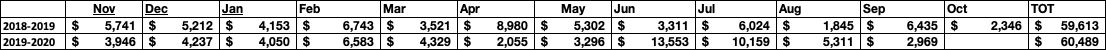 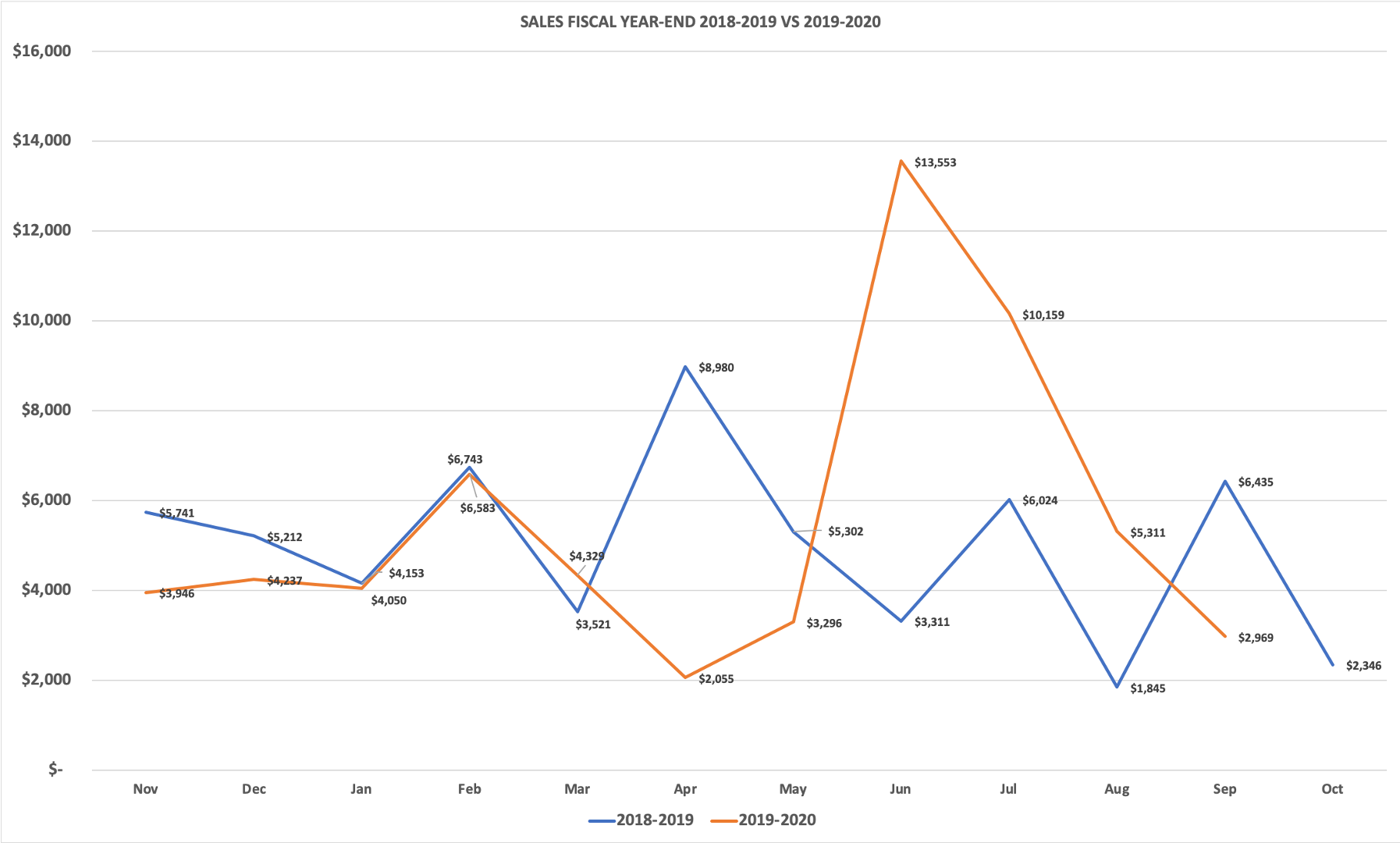